RUH ID:53458
Læringsark
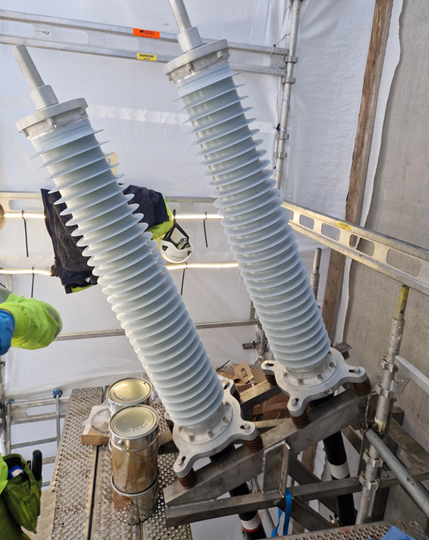 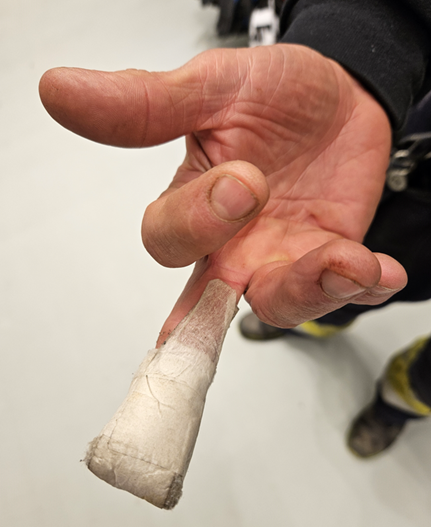